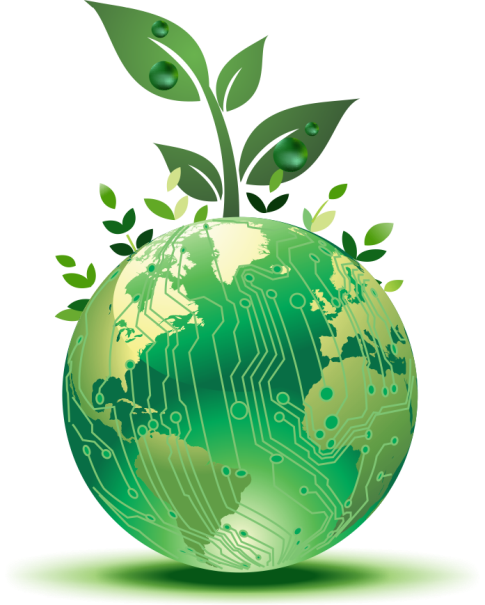 GreentechGlobalHoldings
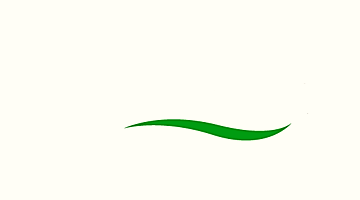 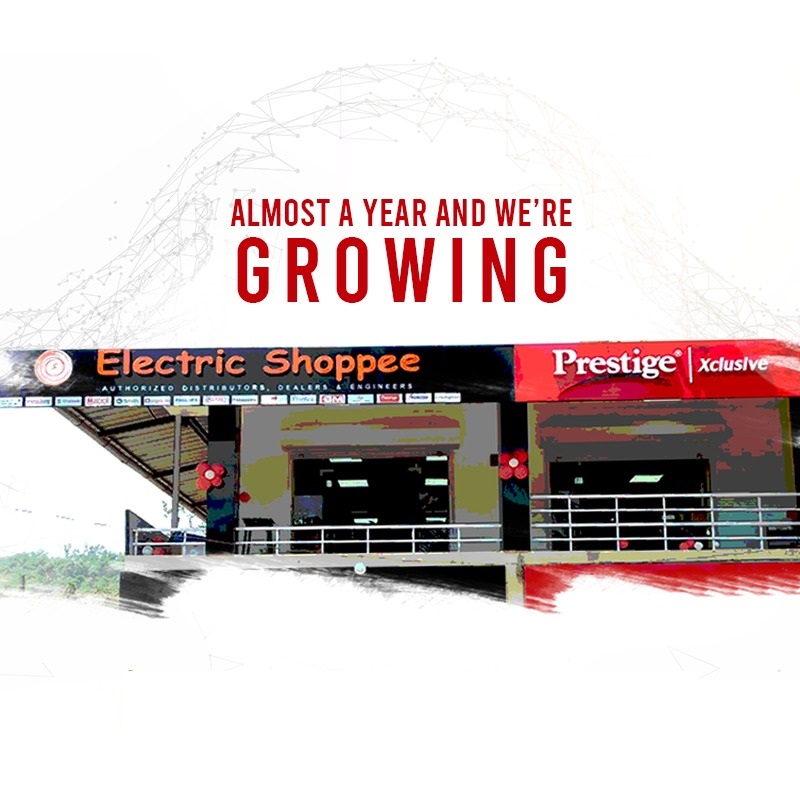 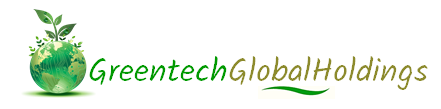